VIEŠOSIOS NUOMONĖS TYRIMAS APIE2014–2020 M. EUROPOS SĄJUNGOS INVESTICIJAS
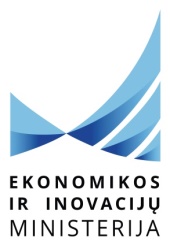 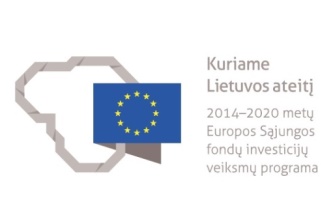 2020 lapkritis
TYRIMO METODIKA
LAIKAS. 2020 10 19 – 11 05. 

TIKSLAS. Išsiaiškinti tikslinių grupių nuostatas dėl 2014–2020 m. Europos Sąjungos fondų investicijų (pagal apibrėžtus komunikacijos rodiklius).

TIKSLINĖ GRUPĖ. Lietuvoje veikiančių įmonių (uždarųjų akcinių bendrovių, akcinių bendrovių, individualių įmonių ir mažųjų bendrijų) vadovai / darbdaviai ir atstovai (darbuotojai).

APKLAUSOS METODAS. Kombinuotas tyrimo metodas: CAWI (Computer assisted web interview) ir CATI (Computer Assisted Telephone Interview). CAWI apklausoje respondentui siunčiama nuoroda į apklausą, kurią respondentas užpildo savarankiškai jam/jai patogiu metu. Nuoroda yra unikali t.y. klausimyno negalima užpildyti kelis kartus. CATI standartizuotas telefoninis interviu, naudojant standartizuotą su Užsakovu suderintą klausimyną. Standartizuotą interviu atlieka profesionalus apklausėjas. Jis veda pokalbį su respondentu pagal parengtus klausimus, atsakymus fiksuodamas klausimyne.

IMTIS. 513 įmonių vadovų ir 513 įmonių atstovų (darbuotojų).

ATRANKA. Tyrime naudotas kvotinės atrankos metodas, taikant įmonės dydžio, veiklos srities ir lokacijos (apskritis) kvotas.

LOKACIJA. Visa šalies teritorija.

DUOMENŲ ANALIZĖ. Analizė atlikta SPSS/PC programine įranga. Ataskaitoje pateikiami bendrieji atsakymų pasiskirstymai (procentai), ir pasiskirstymai pagal socialines-demografines charakteristikas (Žr. Priedus).
STATISTINĖ PAKLAIDA
Atrankiniuose kiekybiniuose tyrimuose visada išlieka statistinės paklaidos tikimybė, į kurią būtina atsižvelgti interpretuojant duomenis. Pvz.: jeigu apklausus 513 respondentų gavome, kad 54,6 proc. apklaustųjų teigia, kad jų įmonėje taikomos priemonės, skatinančios darbuotojų sveikesnį gyvenimo būdą, tai yra 95 proc. tikimybė, kad tikroji reikšmė yra tarp 50,1 proc. ir 59,1 proc.
Įverčio tikslumas mažėja, mažėjant analizuojamų atsakymų skaičiui. Toliau pateikiama lentelė padedanti įvertinti statistinę paklaidą.
RESPONDENTŲ CHARAKTERISTIKOS (PROC.)
Įmonių vadovai
Įmonių darbuotojai
Įmonės dydis
Įmonės veiklos sritis
Apskritis
įmonių vadovai: požiūris į darbuotojo kvalifikaciją. jaunimas darbo rinkoje. bendradarbiavimas su mokslo ir studijų institucijomis. inovacijų naudojimas įmonėje. rūpinimasis darbuotojų sveikata. socialinė atsakomybė. aplinkosauga. įmonių plėtra.
įmonių atstovai: inovacijų naudojimas darbe. bendradarbiavimas su mokslo ir studijų institucijomis. rūpinimasis darbuotojų sveikata. aplinkosauga
NUOSTATA DĖL DARBUOTOJO KVALIFIKACIJOS (PROC.)
Pritariate ar nepritariate teiginiui „Svarbiausia yra darbuotojo kvalifikacija ir kompetencija, o ne asmeninė praeitis“?
N=513
N=507
N=554
N=504
N=503
N=314
NUOSTATA DĖL DARBUOTOJO KVALIFIKACIJOS (PROC.)
Pritariate ar nepritariate teiginiui „Darbuotojo profesinė kvalifikacija, atitinkanti vykdomas pareigas, yra svarbiau, nei aukštasis išsilavinimas neatitinkantis vykdomų pareigų”?
N=513
N=507
N=554
N=504
N=503
N=314
NUOSTATA DĖL DARBUOTOJO KVALIFIKACIJOS (PROC.)
Pritariate ar nepritariate teiginiui „Formali profesinė kvalifikacija parodo tikrą darbuotojo kompetencijos lygį“?
N=513
N=507
N=554
N=504
N=503
N=314
NUOSTATA DĖL DARBUOTOJO MOKYMO DARBO VIETOJE (PROC.)
Ar  sutinkate su nuostata, kad darbuotojų mokymas darbo vietoje yra pažangios įmonės standartas?
N=513
N=504
N=503
N=314
Pritariate ar nepritariate teiginiui „Darbuotojų mokymas darbo vietoje yra pažangios įmonės standartas“?
N=507
N=554
įmonių vadovai: požiūris į darbuotojo kvalifikaciją. jaunimas darbo rinkoje. bendradarbiavimas su mokslo ir studijų institucijomis. inovacijų naudojimas įmonėje. rūpinimasis darbuotojų sveikata. socialinė atsakomybė. aplinkosauga. įmonių plėtra.
įmonių atstovai: inovacijų naudojimas darbe. bendradarbiavimas su mokslo ir studijų institucijomis. rūpinimasis darbuotojų sveikata. aplinkosauga
JAUNIMO PRIĖMIMAS PRAKTIKAI (PROC.)
Ar savo įmonėje priimate jaunimą praktikai?
N=513
N=507
N=554
N=504
N=503
N=314
PATYRUSIŲ DARBUOTOJŲ PRAKTINIŲ ĮGŪDŽIŲ PERDAVIMAS JAUNIMUI (PROC.)
Ar turintys patirties Jūsų įmonės darbuotojai perduoda praktinius įgūdžius jaunimui?
N=513
N=507
N=554
N=504
N=503
N=314
NUOSTATA DĖL JAUNIMO PRAKTIKOS ĮMONĖJE (PROC.)
Ar sutinkate su teiginiu, kad jaunimo praktika Jūsų įmonėje, tai ne išlaidos, o investicijos?
N=513
N=507
N=554
N=504
N=503
N=314
įmonių vadovai: požiūris į darbuotojo kvalifikaciją. jaunimas darbo rinkoje. bendradarbiavimas su mokslo ir studijų institucijomis. inovacijų naudojimas įmonėje. rūpinimasis darbuotojų sveikata. socialinė atsakomybė. aplinkosauga. įmonių plėtra.
įmonių atstovai: inovacijų naudojimas darbe. bendradarbiavimas su mokslo ir studijų institucijomis. rūpinimasis darbuotojų sveikata. aplinkosauga
DALYVAVIMAS PROFESINIO MOKYMO PROGRAMŲ RENGIME KARTU SU PROFESINIO MOKYMO ĮSTAIGOMIS (PROC.)
Ar dalyvaujate profesinio mokymo programų rengime kartu su profesinio mokymo įstaigomis?
N=513
N=507
N=554
N=504
N=503
N=314
NUOSTATA DĖL NAUJAI RUOŠIAMŲ SPECIALISTŲ KVALIFIKACIJOS ATITIKIMO ĮMONĖS POREIKIAMS (PROC.)
Pritariate ar nepritariate teiginiui „Tik dirbant kartu su profesinio mokymo įstaigomis, naujai ruošiamų specialistų kvalifikacija atitiks mūsų įmonės poreikius“?
N=513
N=507
N=554
N=504
N=503
N=314
NUOSTATA DĖL BENDRADARBIAVIMO SU MOKSLO IR STUDIJŲ INSTITUCIJOMIS NAUDOS ĮMONEI (PROC.)
Pritariate ar nepritariate teiginiui „Bendradarbiavimas su mokslo ir studijų institucijomis yra naudingas įmonei, nes padeda išlikti konkurencingiems / kuria pridėtinę vertę“?
N=513
N=507
N=554
N=504
N=503
BENDRADARBIAVIMO SU MOKSLO IR STUDIJŲ INSTITUCIJOMIS VERTINIMAS (PROC.)
Pritariate ar nepritariate teiginiui „Teigiamai žiūriu į mūsų įmonės bendradarbiavimą su mokslo ir studijų institucijomis“?
N=513
N=507
N=554
Kaip vertinate Jūsų įmonės bendradarbiavimą su mokslo ir studijų institucijomis?
N=504
N=503
įmonių vadovai: požiūris į darbuotojo kvalifikaciją. jaunimas darbo rinkoje. bendradarbiavimas su mokslo ir studijų institucijomis. inovacijų naudojimas įmonėje. rūpinimasis darbuotojų sveikata. socialinė atsakomybė. aplinkosauga. įmonių plėtra.
įmonių atstovai: inovacijų naudojimas darbe. bendradarbiavimas su mokslo ir studijų institucijomis. rūpinimasis darbuotojų sveikata. aplinkosauga
NUOSTATA DĖL INVESTICIJŲ Į INOVACIJAS (PROC.)
Pritariate ar nepritariate teiginiui „Investicijos į inovacijas yra svarbus konkurencinis pranašumas“?
N=513
N=507
N=554
N=504
N=503
N=314
NUOSTATA DĖL KŪRYBINIŲ SPRENDIMŲ KAIP KONKURENCINIO PRANAŠUMO ŠALTINIO (PROC.)
Pritariate ar nepritariate teiginiui „Kūrybiniai sprendimai yra stiprus konkurencinio pranašumo šaltinis“?
N=513
N=467
DOMĖJIMASIS EKOINOVACIJOMIS, JŲ KAINA BEI EKONOMINE NAUDA (PROC.)
Ar Jūsų įmonė domėjosi ekoinovacijomis (beatliekinėmis ar mažaatliekinėmis technologijomis), jų kaina bei ekonomine nauda?
N=513
N=103
įmonių vadovai: požiūris į darbuotojo kvalifikaciją. jaunimas darbo rinkoje. bendradarbiavimas su mokslo ir studijų institucijomis. inovacijų naudojimas įmonėje. rūpinimasis darbuotojų sveikata. socialinė atsakomybė. aplinkosauga. įmonių plėtra.
įmonių atstovai: inovacijų naudojimas darbe. bendradarbiavimas su mokslo ir studijų institucijomis. rūpinimasis darbuotojų sveikata. aplinkosauga
SKATINANČIŲ DARBUOTOJŲ SVEIKESNĮ GYVENIMO BŪDĄ PRIEMONIŲ TAIKYMAS (PROC.)
Ar Jūsų įmonėje yra taikomos priemonės, skatinančios darbuotojų sveikesnį gyvenimo būdą?
N=513
N=507
N=554
N=504
N=503
PROFESINIŲ SVEIKATOS PASLAUGŲ PRIEINAMUMAS (PROC.)
Ar Jūsų įmonės darbuotojams yra prieinamos profesinės sveikatos paslaugos?
N=513
N=507
N=554
N=504
N=503
DARBUOTOJŲ INFORMAVIMAS APIE PRIEINAMAS PROFESINĖS SVEIKATOS PASLAUGAS (PROC.)
Ar per pastaruosius 12 mėn. Jūsų įmonė informavo darbuotojus apie jiems prieinamas profesinės sveikatos paslaugas?
*atsakinėja įmonės vadovai, kurių darbuotojams yra prieinamos profesinės sveikatos paslaugos
N=283
N=272
N=310
N=283
N=268
įmonių vadovai: požiūris į darbuotojo kvalifikaciją. jaunimas darbo rinkoje. bendradarbiavimas su mokslo ir studijų institucijomis. inovacijų naudojimas įmonėje. rūpinimasis darbuotojų sveikata. socialinė atsakomybė. aplinkosauga. įmonių plėtra.
įmonių atstovai: inovacijų naudojimas darbe. bendradarbiavimas su mokslo ir studijų institucijomis. rūpinimasis darbuotojų sveikata. aplinkosauga
NUOSTATA DĖL SOCIALINĖS ATSAKOMYBĖS NAUDOS ĮMONEI (PROC.)
Ar pritariate teiginiui, jog įmonei apsimoka būti socialiai atsakinga?
N=513
N=507
N=554
N=504
įmonių vadovai: požiūris į darbuotojo kvalifikaciją. jaunimas darbo rinkoje. bendradarbiavimas su mokslo ir studijų institucijomis. inovacijų naudojimas įmonėje. rūpinimasis darbuotojų sveikata. socialinė atsakomybė. aplinkosauga. įmonių plėtra.
įmonių atstovai: inovacijų naudojimas darbe. bendradarbiavimas su mokslo ir studijų institucijomis. rūpinimasis darbuotojų sveikata. aplinkosauga
APLINKOSAUGOS STANDARTŲ DIEGIMAS (PROC.)
Ar Jūsų įmonė diegia aplinkosaugos standartus / technologijas?
*atsakinėja tik gamybos įmonių vadovai
N=103
N=107
N=116
N=119
N=129
N=105
KETINIMAI PER ARTIMIAUSIĄ PUSMETĮ ĮDIEGTI BENT VIENĄ APLINKOSAUGOS STANDARTĄ (PROC.)
Ar Jūsų įmonė per artimiausią pusmetį planuoja įsidiegti bent vieną aplinkosaugos standartą?
Bent vieną aplinkosaugos standartą per artimiausią pusmetį dažniau planuoja įsidiegti gamybos sektoriaus įmonės (Pearsono χ2 testo p<0,001)
N=513
*2015-2019 m. atsakinėja vadovai, kurių įmonėse nėra įdiegto nei vieno aplinkosauginio standarto
N=385
N=453
N=402
N=416
N=272
NUOSTATA DĖL ĮMONĖS ĮVAIZDŽIO ĮDIEGUS APLINKOSAUGOS STANDARTUS (PROC.)
Ar, Jūsų nuomone, aplinkosaugos standartų diegimas suteikia įmonei pranašumo, pagerina įmonės įvaizdį?
Pritarimą nuostatai dažniau išreiškė gamybos ir statybos sektoriams priklausančių įmonių vadovai (Pearsono χ2 testo p<0,001).
N=513
N=507
N=554
N=504
N=503
įmonių vadovai: požiūris į darbuotojo kvalifikaciją. jaunimas darbo rinkoje. bendradarbiavimas su mokslo ir studijų institucijomis. inovacijų naudojimas įmonėje. rūpinimasis darbuotojų sveikata. socialinė atsakomybė. aplinkosauga. įmonių plėtra.
įmonių atstovai: inovacijų naudojimas darbe. bendradarbiavimas su mokslo ir studijų institucijomis. rūpinimasis darbuotojų sveikata. aplinkosauga
NUOSTATA DĖL GYVENIMO KOKYBĖS LIETUVOS REGIONUOSE AUGIMO (PROC.)
Pritariate ar nepritariate teiginiui „Gyvenimo kokybė Lietuvos regionuose nuolatos auga“?
N=513
N=507
N=554
N=504
N=503
N=314
NUOSTATA DĖL REGIONŲ PATRAUKLUMO VYSTYTI VERSLĄ (PROC.)
Pritariate ar nepritariate teiginiui „Regionai yra patraukli vieta verslui vystyti (sutvarkyta infrastruktūra, mokestinės lengvatos, mažesnė konkurencija, kvalifikuota darbo jėga ir mažesni kaštai)“?
N=513
N=507
N=554
N=504
N=503
N=314
NUOSTATA DĖL SĄLYGŲ NAUJŲ VERSLŲ STARTUI KOMPLEKSIŠKAI PERTVARKYTOSE TIKSLINĖSE DIDŽIŲJŲ MIESTŲ TERITORIJOSE (PROC.)
Pritariate ar nepritariate teiginiui „Kompleksiškai pertvarkytose tikslinėse didžiųjų miestų teritorijose sukurtos geros sąlygos naujų verslų startui“?
*atsakinėja įmonių veikiančių Vilniuje, Kaune, Klaipėdoje, Šiauliuose ir Panevėžyje vadovai
N=295
N=288
N=411
N=296
N=293
N=171
NUOSTATA DĖL SĄLYGŲ ESAMŲ VERSLŲ PLĖTRAI KOMPLEKSIŠKAI PERTVARKYTOSE TIKSLINĖSE DIDŽIŲJŲ MIESTŲ TERITORIJOSE (PROC.)
Pritariate ar nepritariate teiginiui „Kompleksiškai pertvarkytose tikslinėse didžiųjų miestų teritorijose sukurtos geros sąlygos esamų verslų plėtrai“?
*atsakinėja įmonių veikiančių Vilniuje, Kaune, Klaipėdoje, Šiauliuose ir Panevėžyje vadovai
N=295
N=288
N=411
N=296
N=293
N=171
SVARSTYMAS APIE VERSLO PLĖTRĄ Į UŽSIENIO RINKAS (PROC.)
Ar galvodami apie verslo plėtrą, tarp kitų alternatyvų svarstote savo verslo plėtrą į užsienio rinkas?
*atsakinėja tik labai mažų,  mažų ir vidutinių įmonių atstovai
Verslo plėtrą į užsienio rinkas dažniau svarsto vidutinio dydžio įmonių vadovai (Pearsono χ2 testo p<0,05).
N=471
N=467
N=470
N=284
Pritariate ar nepritariate teiginiui „Mūsų įmonė, galvodama apie verslo plėtrą, tarp kitų alternatyvų svarsto savo verslo plėtrą į užsienio rinkas“?
N=467
N=501
EKONOMIKOS IR INOVACIJŲ MINISTERIJOS ADMINISTRUOJAMŲ ES INVESTICIJŲ PRIEMONIŲ ŽINOMUMAS (PROC.)
Ar esate  girdėjęs apie Ekonomikos ir inovacijų ministerijos administruojamas ES investicijų priemones?*
*atsakinėja tik labai mažų,  mažų ir vidutinių įmonių atstovai
Apie Ekonomikos ir inovacijų ministerijos administruojamas ES investicijų priemones dažniau yra girdėję vidutinių įmonių vadovai (Pearsono χ2 testo p<0,05).
N=471
N=467
Pritariate ar nepritariate teiginiui „Esu girdėjęs apie Ekonomikos ir inovacijų ministerijos administruojamas ES investicijų priemones‘“
N=467
N=501
įmonių vadovai: požiūris į darbuotojo kvalifikaciją. jaunimas darbo rinkoje. bendradarbiavimas su mokslo ir studijų institucijomis. inovacijų naudojimas įmonėje. rūpinimasis darbuotojų sveikata. socialinė atsakomybė. aplinkosauga. įmonių plėtra.
įmonių atstovai: inovacijų naudojimas darbe. rūpinimasis darbuotojų sveikata. aplinkosauga
NUOSTATA DĖL VIEŠŲJŲ E-PASLAUGŲ KAIP KASDIENIO ĮMONĖS DARBO ĮRANKIO (PROC.)
Pritariate ar nepritariate teiginiui „Mūsų įmonėje viešosios e-paslaugos yra kasdienis darbo įrankis“?
Teiginiui dažniau pritaria paslaugų sektoriaus įmonių darbuotojai (Pearsono χ2 testo p<0,05).
N=513
N=515
N=737
N=509
N=505
N=1050
ATVIRŲ DUOMENŲ ŽINOMUMAS (PROC.)
Ar Jūs žinote, kas yra atviri duomenys?
Atvirus duomenis dažniau teigia žinantys didelių įmonių darbuotojai (Pearsono χ2 testo p<0,05).
N=513
N=515
N=737
N=509
N=505
N=1050
PASINAUDOJIMAS ATVIRAIS DUOMENIMIS ĮMONĖS REIKMĖMS (PROC.)
Ar esate bent kartą pasinaudojęs atvirais duomenimis savo įmonės reikmėms?
*respondentai, nurodę žinantys kas yra atviri duomenys
N=349
N=335
N=551
N=318
N=248
N=479
įmonių vadovai: požiūris į darbuotojo kvalifikaciją. jaunimas darbo rinkoje. bendradarbiavimas su mokslo ir studijų institucijomis. inovacijų naudojimas įmonėje. rūpinimasis darbuotojų sveikata. socialinė atsakomybė. aplinkosauga. įmonių plėtra.
įmonių atstovai: inovacijų naudojimas darbe. rūpinimasis darbuotojų sveikata. aplinkosauga
DARBUOTOJŲ INFORMAVIMAS APIE PRIEINAMAS PROFESINES SVEIKATOS PASLAUGAS (PROC.)
Ar darbdavys Jus per pastaruosius 12 mėn.  informavo apie Jums prieinamas profesines sveikatos paslaugas?
Apie prieinamas profesines sveikatos paslaugas dažniau buvo informuoti vidutinių ir didelių įmonių darbuotojai (Pearsono χ2 testo p<0,05).
N=513
Ar darbdavys Jus informuoja apie Jums prieinamas profesines sveikatos paslaugas?
N=515
N=737
N=509
N=505
įmonių vadovai: požiūris į darbuotojo kvalifikaciją. jaunimas darbo rinkoje. bendradarbiavimas su mokslo ir studijų institucijomis. inovacijų naudojimas įmonėje. rūpinimasis darbuotojų sveikata. socialinė atsakomybė. aplinkosauga. įmonių plėtra.
įmonių atstovai: inovacijų naudojimas darbe. rūpinimasis darbuotojų sveikata. aplinkosauga
ENERGIJOS SUVARTOJIMO ĮMONĖJE SUMAŽINIMAS PER PASKUTINĮ PUSMETĮ (PROC.)
Ar Jūsų įmonėje per paskutinį pusmetį dėl aplinkos apsaugos priežasčių buvo sumažintas energijos suvartojimas (pvz., apribotas kondicionavimas, šildymas, prietaisai nepaliekami budėjimo režime, perkami energiją tausojantys įrenginiai)?
Per paskutinį pusmetį energijos suvartojimas dažniau buvo sumažintas gamybos sektoriaus įmonėse (Pearsono χ2 testo p<0,05).
N=513
N=515
N=713
N=509
N=505
N=1050
APIBENDRINIMAS
Įmonių vadovai: požiūris į darbuotojo kvalifikaciją

Kiek daugiau nei du trečdaliai (68 proc.) įmonių vadovų pritaria teiginiui, kad svarbiausia yra darbuotojo kvalifikacija ir kompetencija, o ne asmeninė praeitis: 22 proc. visiškai sutinka, 46 proc. – sutinka. 

Absoliuti dauguma (89 proc.) įmonių vadovų sutinka, kad darbuotojo profesinė kvalifikacija, atitinkanti vykdomas pareigas, yra svarbiau, nei aukštasis išsilavinimas neatitinkantis vykdomų pareigų: 45 proc. visiškai sutinka, 44 proc. – sutinka. 

Ketvirtadalis (26 proc.) įmonių vadovų pritaria teiginiui, kad formali profesinė kvalifikacija parodo tikrą darbuotojo kompetencijos lygį: 7 proc. visiškai sutinka, 19 proc. – sutinka. 

Absoliuti dauguma (92 proc.) apklaustų įmonių vadovų sutinka su nuostata, kad darbuotojų mokymas darbo vietoje yra pažangios įmonės standartas.
Įmonių vadovai: jaunimas darbo rinkoje

Du trečdaliai (66 proc.) respondentų teigė savo įmonėje priimantys jaunimą praktikai. 

Dauguma (88 proc.) apklaustų įmonių vadovų teigė, kad jų įmonėse turintys patirties darbuotojai perduoda praktinius įgūdžius jaunimui. 

62 proc. apklaustųjų išreiškė pritarimą, kad jaunimo praktika įmonėje yra ne išlaidos, o investicijos: 21 proc. visiškai sutinka, 41 proc. – sutinka.
APIBENDRINIMAS
Įmonių vadovai: bendradarbiavimas su mokslo ir studijų institucijomis

18  proc. įmonių vadovų teigė dalyvaujantys profesinio mokymo programų rengime kartu su profesinio mokymo įstaigomis. 

63 proc. apklaustųjų pritaria teiginiui, kad tik dirbant kartu su profesinio mokymo įstaigomis, naujai ruošiamų specialistų kvalifikacija atitiks jų įmonės poreikius. 

Daugelis (77 proc.) įmonių vadovų sutinka su teiginiu, kad bendradarbiavimas su mokslo ir studijų institucijomis yra naudingas įmonei, nes padeda jai išlikti konkurencingai / kuria pridėtinę vertę. 

Daugiau nei pusė (54 proc.) apklaustų įmonių vadovų savo įmonės bendradarbiavimą su mokslo ir studijų institucijomis vertina teigiamai.
Įmonių vadovai: inovacijų naudojimas įmonėje

Absoliuti dauguma (91 proc.) įmonių vadovų investicijas į inovacijas laiko svarbiu konkurenciniu pranašumu: 48 proc. – visiškai sutinka, 43 proc. – sutinka. 

9 iš 10 (93 proc.) pritaria teiginiui, kad kūrybiniai sprendimai yra stiprus konkurencinio pranašumo šaltinis: 44 proc. – visiškai sutinka, 49 proc. – sutinka. 

Trečdalis (32 proc.) respondentų teigia, kad jų vadovaujamos įmonės domėjosi ekoinovacijomis (bealtiekinėmis ar mažaatliekinėmis technologijomis), jų kaina bei ekonomine nauda.
APIBENDRINIMAS
Įmonių vadovai: rūpinimasis darbuotojų sveikata

Daugiau nei pusės (55 proc.) tyrimo dalyvių vadovaujamose įmonėse yra taikomos priemonės, skatinančios darbuotojų sveikesnį gyvenimo būdą. 

Daugiau nei pusės (55 proc.) apklaustų vadovų teigimu, darbuotojams yra prieinamos profesinės sveikatos paslaugos. 

Dauguma (77 proc.) apklaustų vadovų, kurių darbuotojams yra prieinamos profesinės sveikatos paslaugos, per paskutinius 12 mėn. informavo savo darbuotojus apie jiems prieinamas profesines sveikatos paslaugas. 

Įmonių vadovai: socialinė atsakomybė
 
Dauguma (86 proc.) apklaustų vadovų sutinka su teiginiu, kad įmonei apsimoka būti socialiai atsakingai.
Įmonių vadovai: aplinkosauga

Du trečdaliai (66 proc.) gamybos įmonių vadovų teigė, kad jų įmonė diegia aplinkosaugos standartus / technologijas. 

30 proc. apklaustų vadovų teigė, kad jų įmonėje per artimiausią pusmetį yra planuojama įdiegti bent vieną aplinkosaugos standartą. 

Daugumos (70 proc.) vadovų nuomone, aplinkosaugos standartų diegimas suteikia įmonei pranašumo, pagerina įmonės įvaizdį.
APIBENDRINIMAS
Įmonių vadovai: įmonių plėtra

30 proc. apklaustųjų išreiškė pritarimą, kad gyvenimo kokybė Lietuvos regionuose nuolatos auga: 3 proc. vadovų visiškai sutinka, 27 proc. – sutinka. 

Trečdalis (34 proc.) tyrimo dalyvių sutinka su teiginiu, kad regionai yra patraukli vieta verslui vystyti (sutvarkyta infrastruktūra, mokestinės lengvatos, mažesnė konkurencija, kvalifikuota darbo jėga ir mažesni kaštai): 6 proc. visiškai sutinka su teiginiu, 26 proc. – sutinka.

Kiek daugiau nei pusės (54 proc.) įmonių, veikiančių Vilniuje, Kaune, Klaipėdoje, Šiauliuose ir Panevėžyje, vadovai sutinka su teiginiu „Kompleksiškai pertvarkytose tikslinėse didžiųjų miestų teritorijose sukurtos geros sąlygos verslų startui“: 9 proc. respondentų visiškai sutinka, 45 proc. sutinka. 

52 proc. Vilniuje, Kaune, Klaipėdoje, Šiauliuose ir Panevėžyje veikiančių įmonių vadovų sutinka su teiginiu „Kompleksiškai pertvarkytose tikslinėse didžiųjų miestų teritorijose sukurtos geros sąlygos esamų verslų plėtrai“: 9 proc. respondentų visiškai sutinka, 43 proc. sutinka. 


43 proc. labai mažų, mažų ir vidutinių įmonių atstovų galvodami apie verslo plėtrą, tarp kitų alternatyvų svarsto savo verslo plėtrą į užsienio rinkas. 

57 proc. labai mažų, mažų ir vidutinių įmonių atstovų teigė girdėję apie Ekonomikos ir inovacijų ministerijos administruojamas ES investicijų priemones. 

Įmonių atstovai: inovacijų naudojimas darbe
 
Dauguma (62 proc.) respondentų pritaria teiginiui, kad viešosios e-paslaugos yra kasdienis darbo įrankis jų įmonėse: 25 proc. visiškai sutinka, 37 proc. sutinka. 

Kiek daugiau nei du trečdaliai (68 proc.) įmonių darbuotojų žino, kas yra atviri duomenys. 

67 proc respondentų, nurodžiusių, kad žino, kas yra atviri duomenys, teigė bent kartą pasinaudoję atvirais duomenimis savo įmonės reikmėms.
APIBENDRINIMAS
Įmonių atstovai: rūpinimasis darbuotojų sveikata
 
Kiek daugiau nei pusė (53 proc.) respondentų per pastaruosius 12 mėn. buvo informuoti darbdavių apie jiems prieinamas profesines sveikatos paslaugas.
Įmonių atstovai: aplinkosauga
 
39 proc. respondentų teigė, kad jų įmonėje per paskutinį pusmetį dėl aplinkos apsaugos priežasčių buvo sumažintas energijos suvartojimas (pvz.: apribotas kondicionavimas, šildymas, nepaliekami prietaisai budėjimo režime, perkami energiją tausojantys įrenginiai).
IŠVADOS
Įmonių vadovai

Darbuotojo kvalifikacija ir kompetencija daugumai įmonių vadovų yra svarbesnės už jo asmeninę praeitį (lyginant su 2019 m., ši nuostata išlieka nepakitusi).

Darbuotojo profesinė kvalifikacija, atitinkanti vykdomas pareigas, išlieka vienareikšmiškai labiau vertinama, nei pareigų neatitinkantis aukštasis išsilavinimas (lyginant su 2019 m., reikšmingai išaugo tvirtai pritariančių šiai nuostatai įmonių vadovų dalis).

 Nuostata, žvelgianti į jaunimo praktiką įmonėje, kaip į investicijas, o ne išlaidas, darbo rinkoje, lyginant su 2019 m., reikšmingai susilpnėjo (tikėtina dėl pasikeitusios situacijos darbo rinkoje). Kita vertus, išaugo įmonės bendradarbiavimo su mokslo ir studijų institucijomis teigiamas vertinimas. 

Per metus reikšmingai padaugėjo vadovų įmonėje taikančių priemones, skatinančias darbuotojų sveikesnį gyvenimo būdą (tikėtina dėl COVID-19 pandemijos).

 Absoliuti dauguma įmonių vadovų laikosi nuomonės, kad įmonei apsimoka būti socialiai atsakinga (lyginant su 2019 m., nuostata išlieka nepakitusi). 

 Lyginant su 2019 m., padaugėjo vadovų manančių, kad gyvenimo kokybė Lietuvos regionuose nuolatos auga. 

Lyginant su 2019m. reikšmingai sumažėjo įmonių planuojančių plėtrą į užsienio rinkas (tikėtina dėl COVID-19 sukelto neapibrėžtumo ir ribojimų).
IŠVADOS
Įmonių atstovai

Įmonių darbuotojų įsitraukimas į viešąsias e-paslaugas išlieka nepakitęs – dauguma darbuotojų jas suvokia kaip kasdienį darbo įrankį. 

Atvirų duomenų žinomumas taip pat per metus išliko nepakitęs. 

Gerėja darbuotojų informuotumas apie jiems prieinamas sveikatos paslaugas.